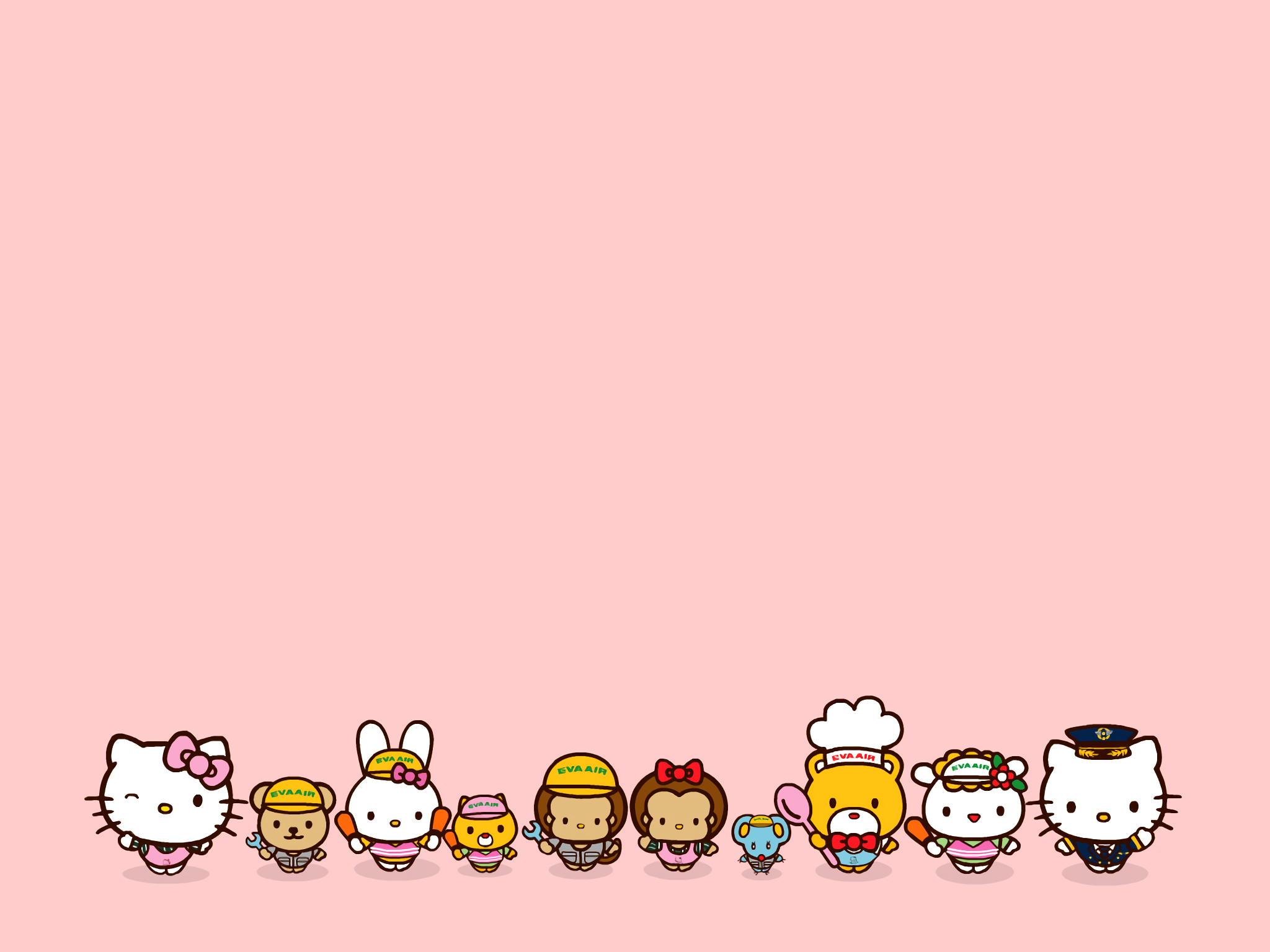 PHÒNG GIÁO DỤC & ĐÀO TẠO LONG BIÊN
TIẾNG VIỆT   LỚP 1
Bài 22 :  T t     Tr tr
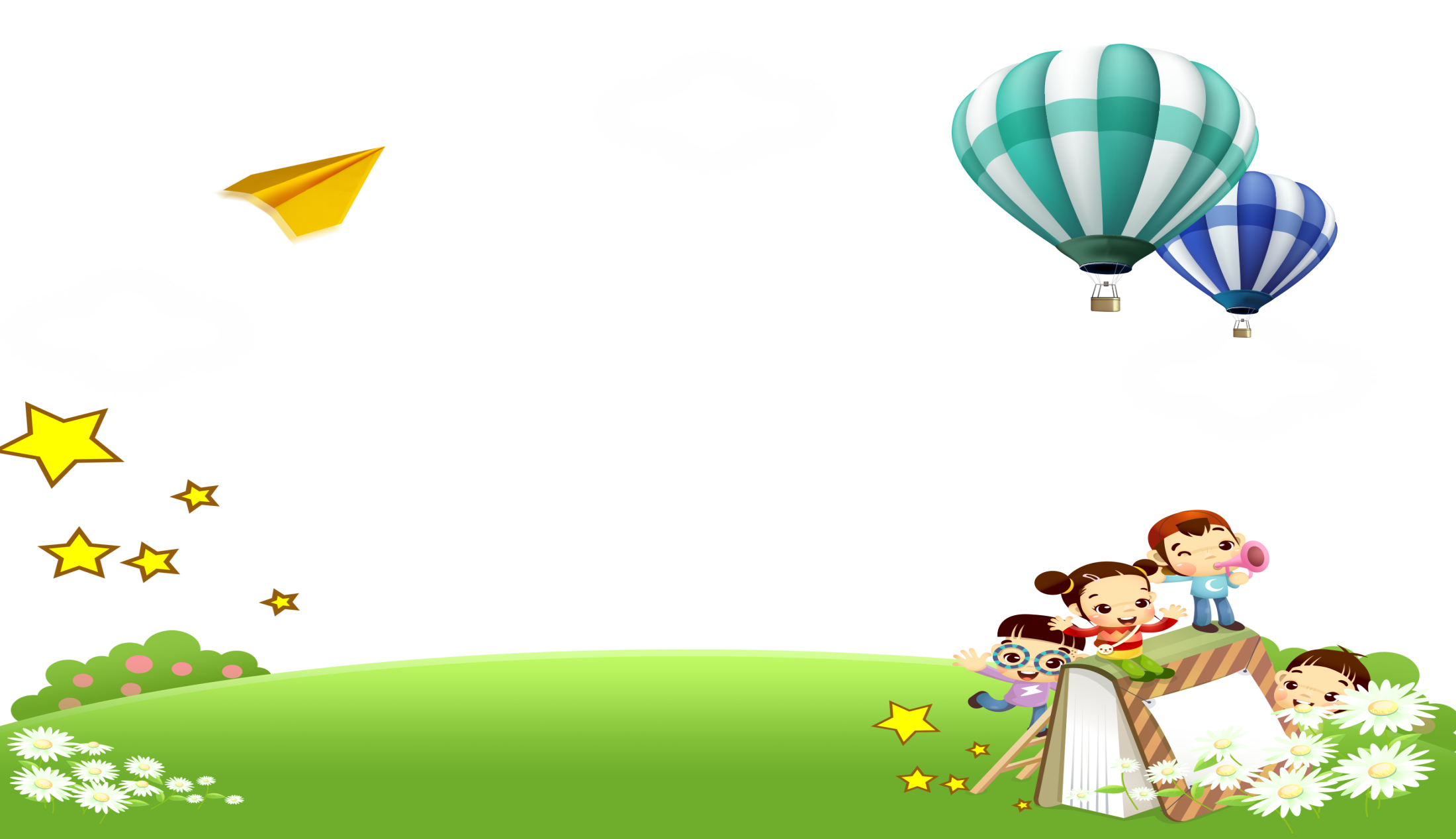 KHỞI ĐỘNG
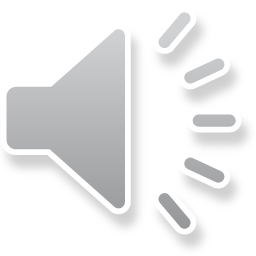 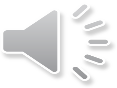 Bài 22: T t    Tr tr
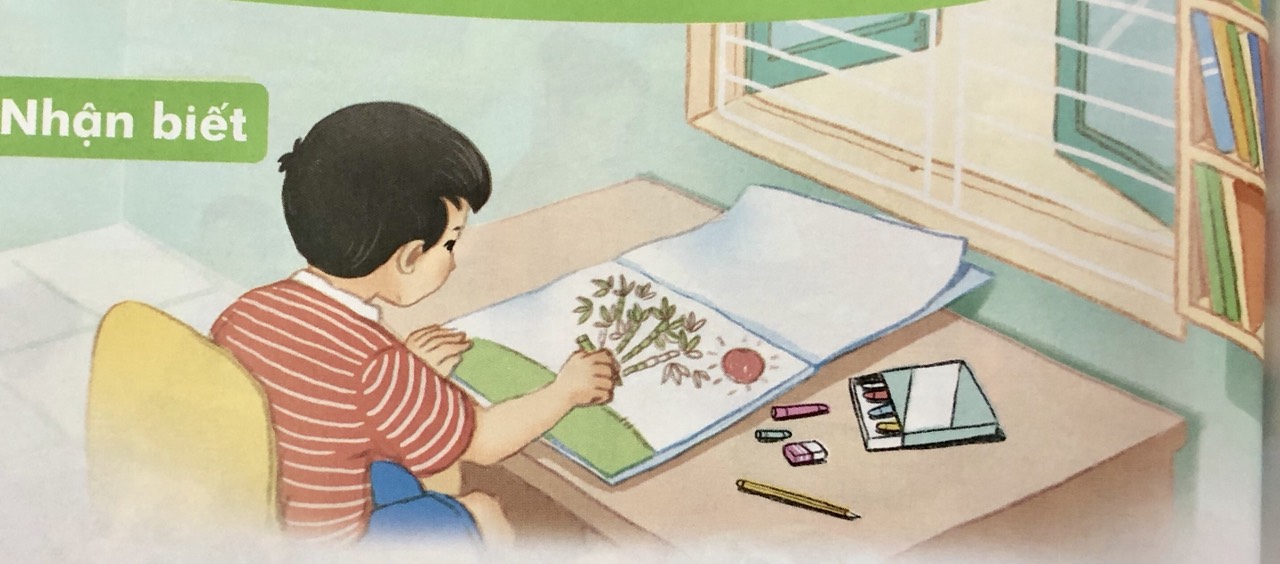 Nam tô bức tranh cây tre.
t
tr
tr
t
tr
t
ô
tr
e
tô
tre
tá   tạ   tẻ   trê   trò   trổ
tr
tr
tr
t
t
t
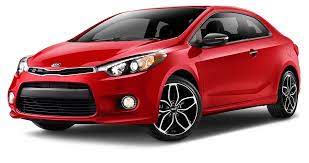 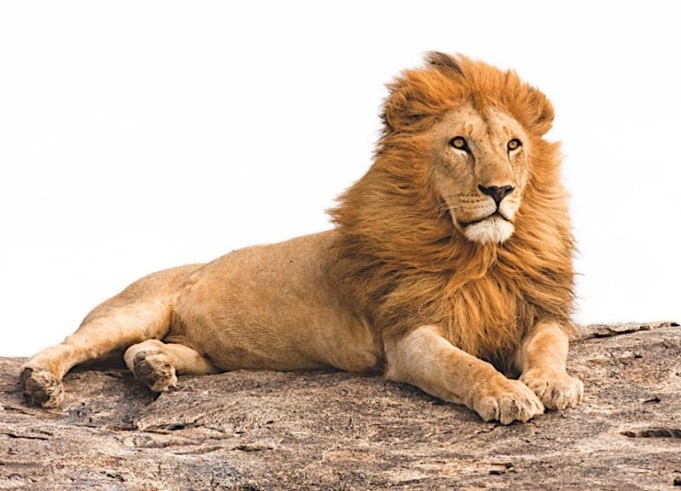 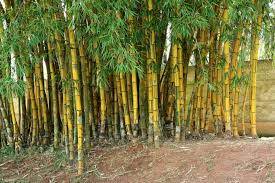 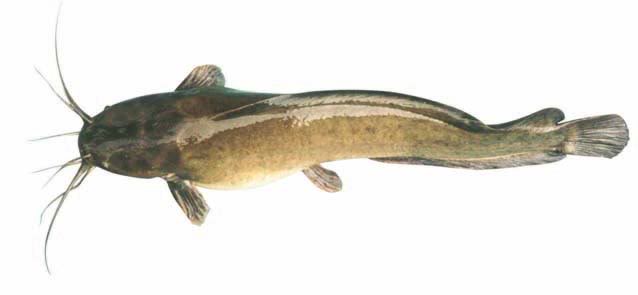 cá trê
ô tô
sư tử
tre ngà
t
tr
ô
t
tr
e
tô
tre
tá   tạ   tẻ   trê   trò   trổ
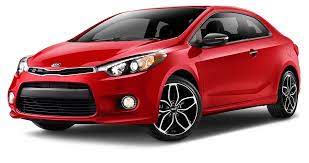 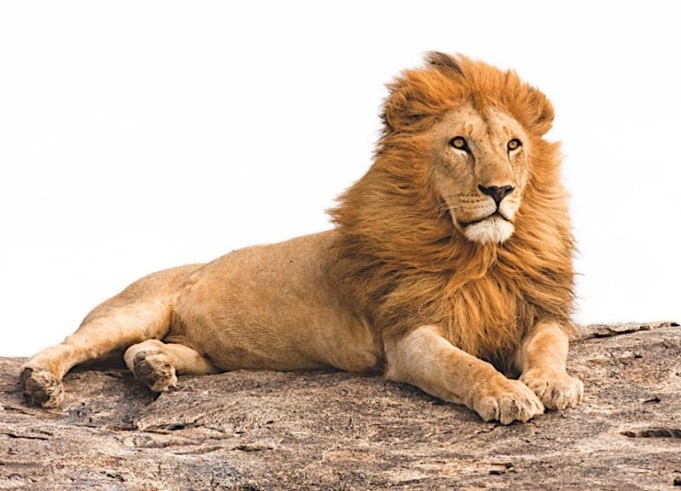 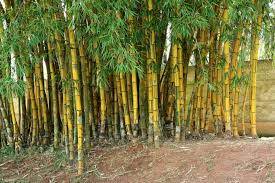 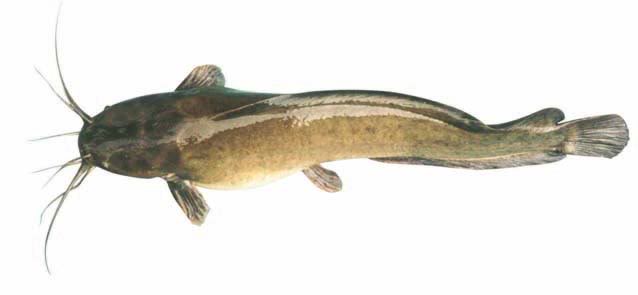 tre ngà
cá trê
ô tô
sư tử
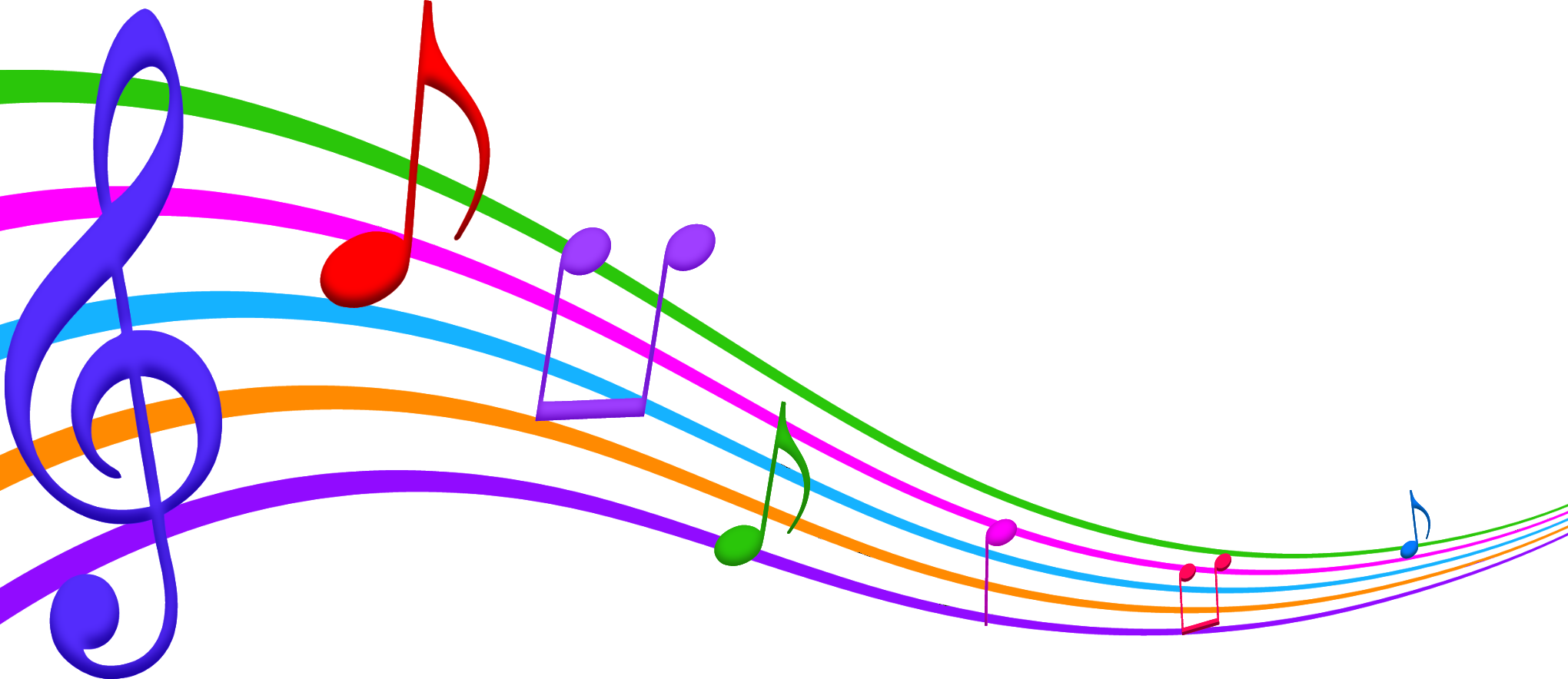 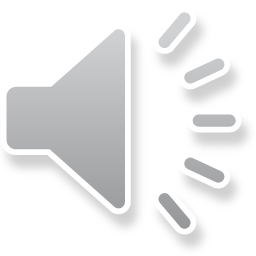 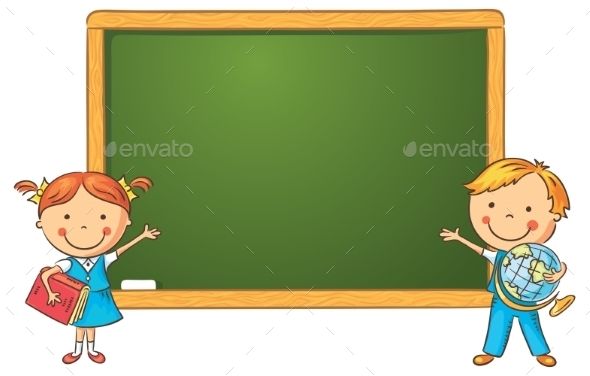 Viết bảng con
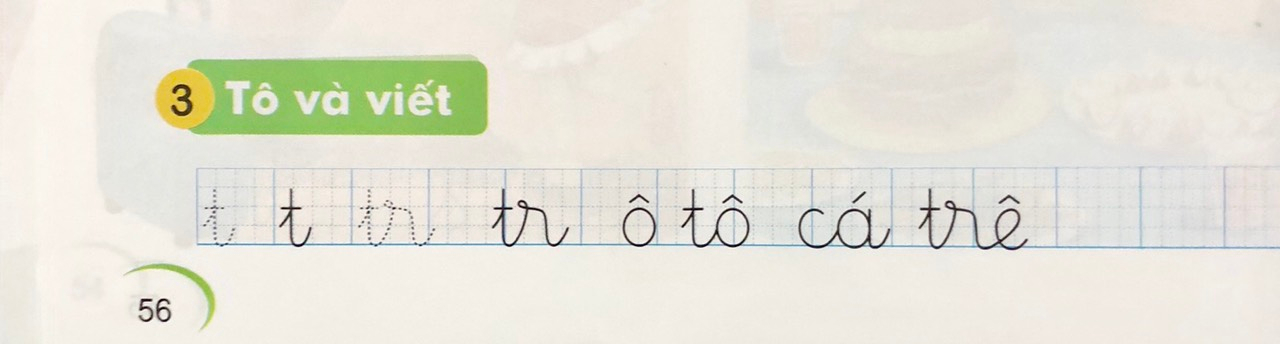 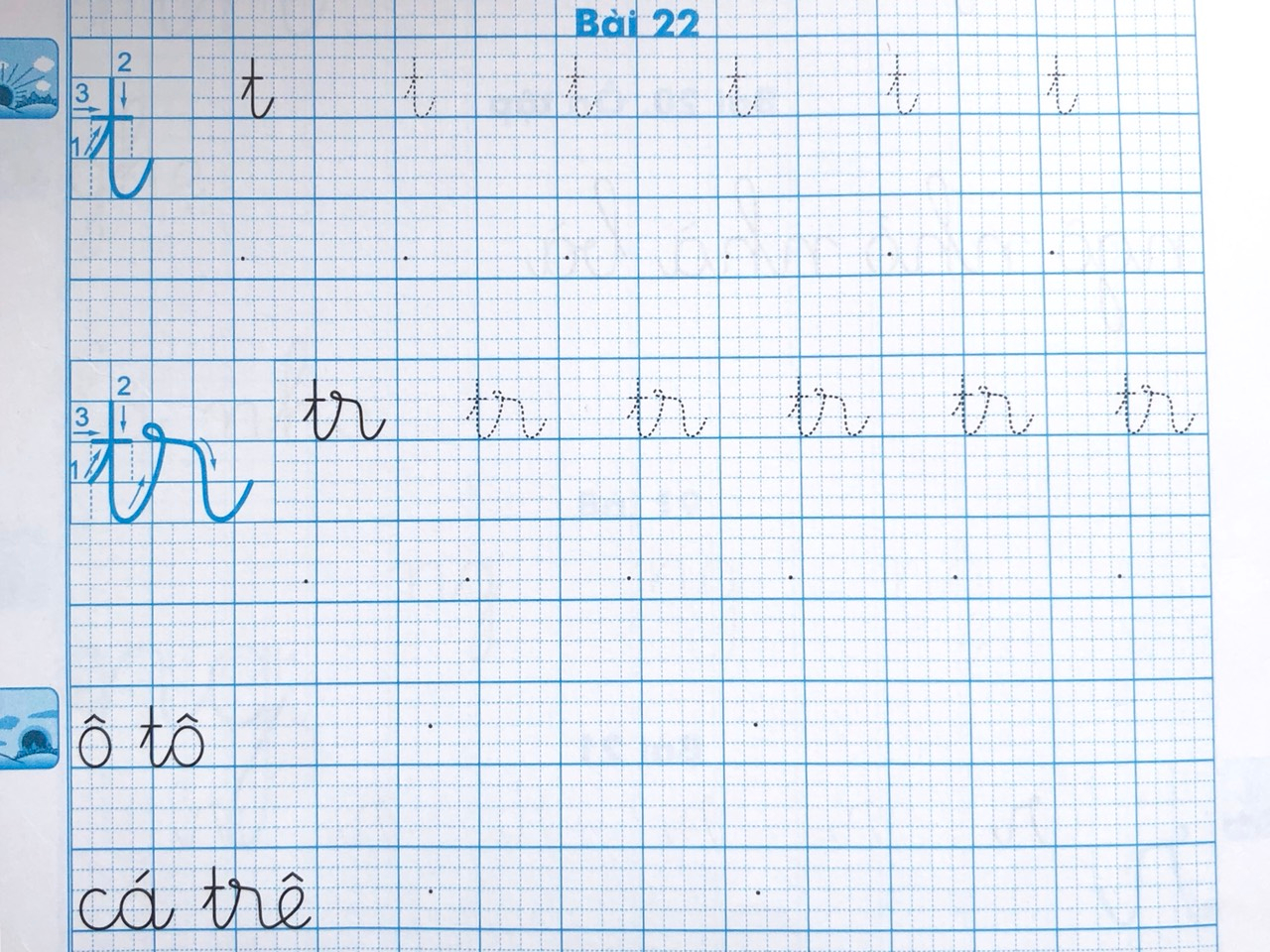 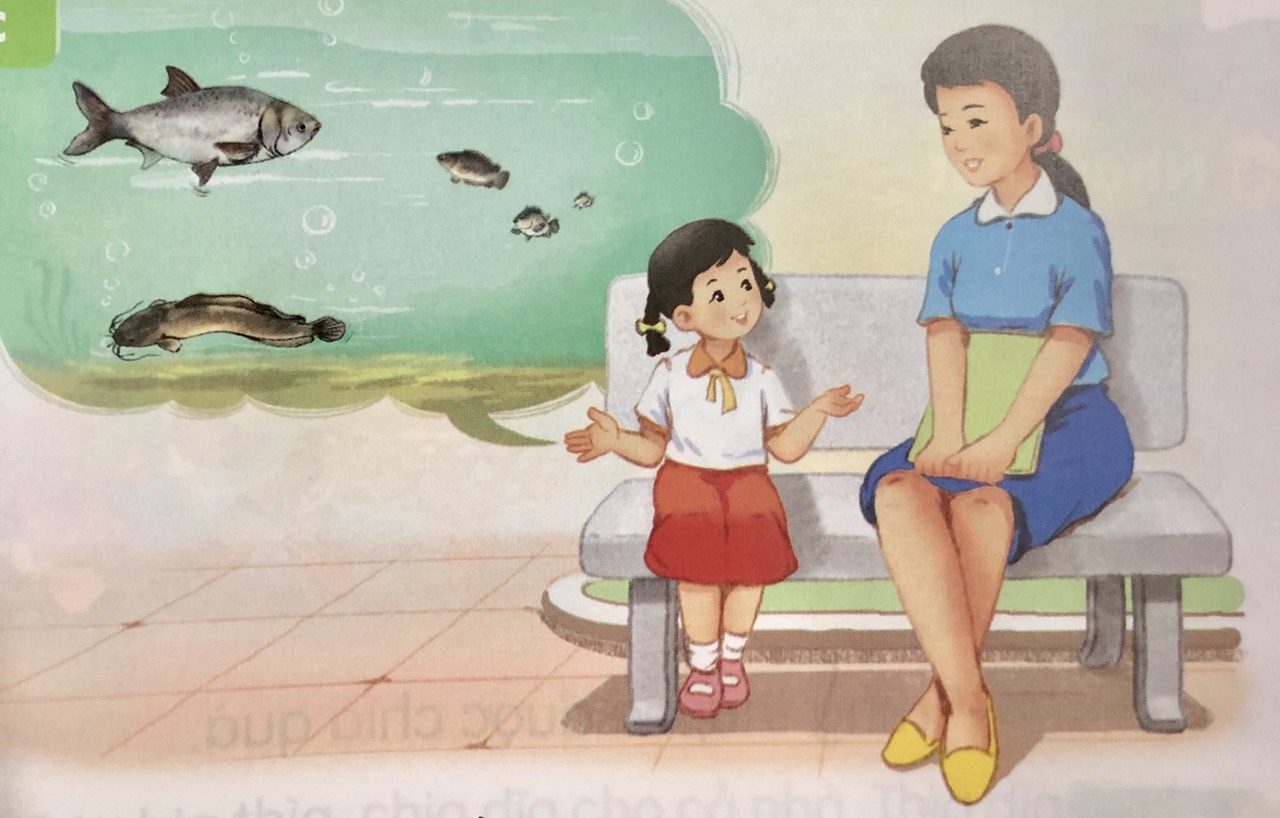 Hà tả hồ cá. Hồ cá to, có cá mè, cá trê, cá rô.
Bảo vệ môi trường
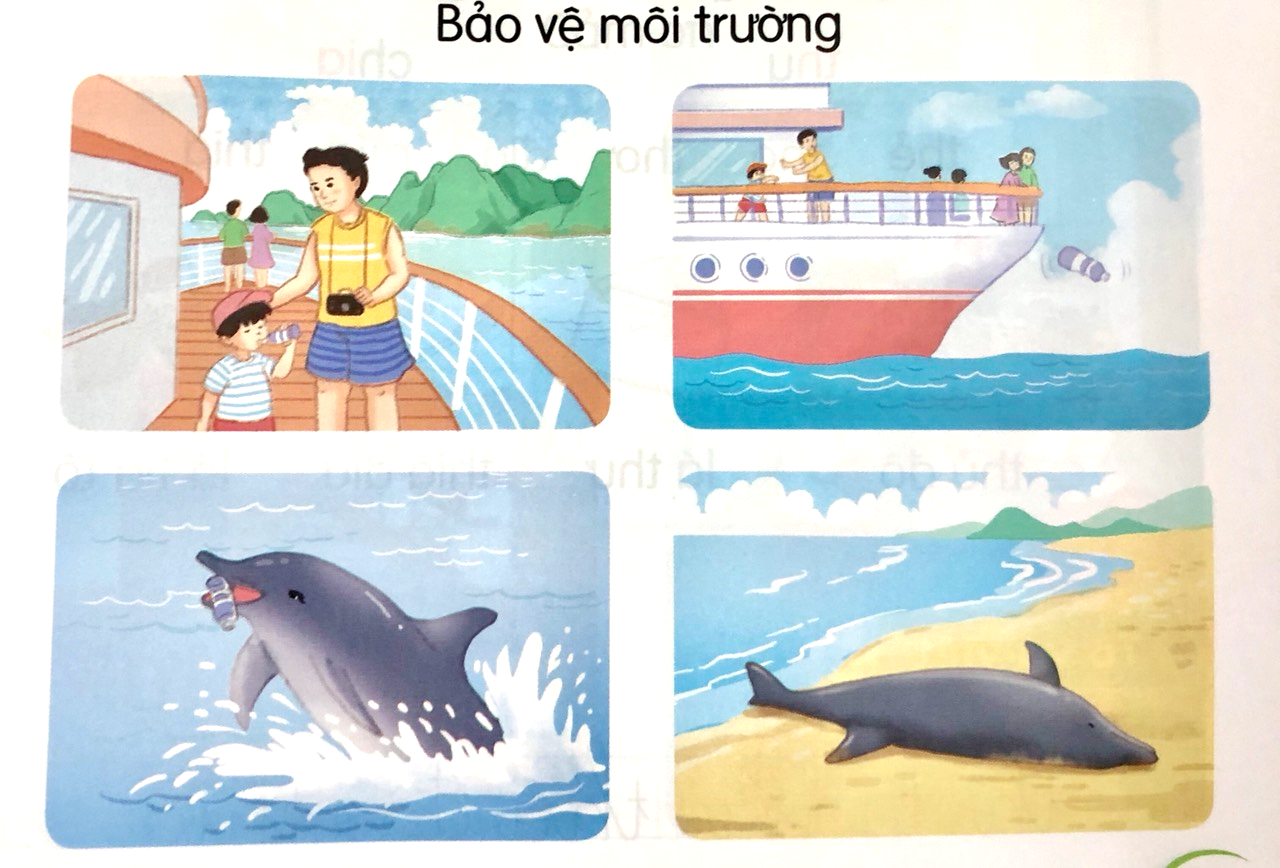 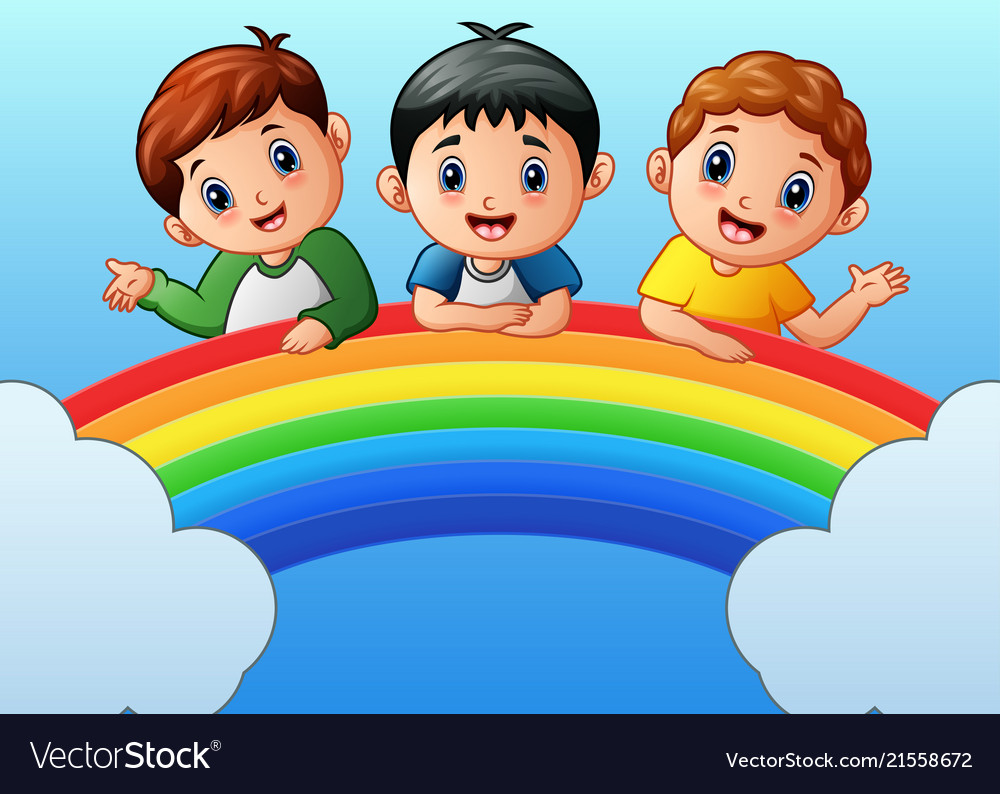 Tạm biệt các em!